Как не поддаваться панике:
1. Убедитесь, что вы делаете все возможное, чтобы обезопасить себя и свою семью:-мойте руки с мылом, пользуйтесь антисептиком, не трогайте руками лицо, глаза, рот и нос;-по возможности оставайтесь дома, если нужно выйти – соблюдайте дистанцию с другими людьми;-не забывайте проветривать и делать влажную уборку;-если вы простудились, повышается температура, есть кашель и затрудненное дыхание, вызовите врача;-придерживайтесь рекомендаций органов здравоохранения и мер карантина;2. Соблюдайте информационную гигиену:- доверяйте только проверенным источникам;- меньше вовлекайтесь в разговоры и дискуссию о коронавирусе, нагнетающие панику;- не концентрируйтесь на плохих новостях, в мире происходит много хорошего, например читайте истории о том, как люди в разных странах поддерживают друг друга;- проводите меньше времени в интернете, монотонные домашние дела хорошо отвлекают от тревожных мыслей;
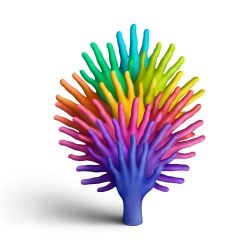 3. Не пытайтесь контролировать то, на что не можете повлиять:- ощущение бессилия только растет, если вы пытаетесь контролировать ситуацию с коронавирусом, признайте свои ограничения и делайте только то, что от вас зависит;- продумайте план действия в различных ситуациях, это поможет вернуть контроль над происходящим;- вы все еще можете выбирать, что вам делать в сложившейся ситуации, например займитесь делами, которые давно откладывали;
4. Позаботьтесь о себе:- по возможности перейдите на удаленную работу;- научитесь высыпаться, плохой сон снижает иммунитет;- отвлекитесь и проведите время интересно – делайте зарядку, начните читать новую книгу, смотрите фильмы, пересадите цветы, приготовьте что-нибудь вкусненькое, разберите завалы в шкафу;- займитесь любимым делом или сделайте то, что давно откладывали;
!!! Помните, паника – это страх неизвестного будущего. Чтобы с ней справиться, нужно сконцентрироваться на том, что есть здесь и сейчас.Я предлагаю простой способ совладать с тревогой:Сядьте в кресло, несколько раз глубоко вдохните, сосредоточьтесь на органах чувств – где я? что я вижу? что я слышу? какое на ощупь это кресло? то, что я вижу, слышу и трогаю - приятно или нет? возьмите (например) кофе и почувствуйте его запах и вкус, проговорите свои ощущения вслух – "я дома, я сижу в мягком кресле, смотрю как играет мой сын, слышу как за окном поют птицы и едут машины, я пью кофе, мне нравится его горьковатый вкус и запах. Здесь и сейчас я и мои близкие здоровы".Старайтесь оставаться в настоящем и не убегать мыслям в тревожное будущее. Все люди мира сейчас переживает непростое время, и то, что мы можем реально сделать - сохранять спокойствие и не поддаваться панике.Здоровья и спокойствия всем нам!
       
   С/У педагог- психолог          Бабенко О.Б